Тема ТБ при работе с агрессивными жидкостями
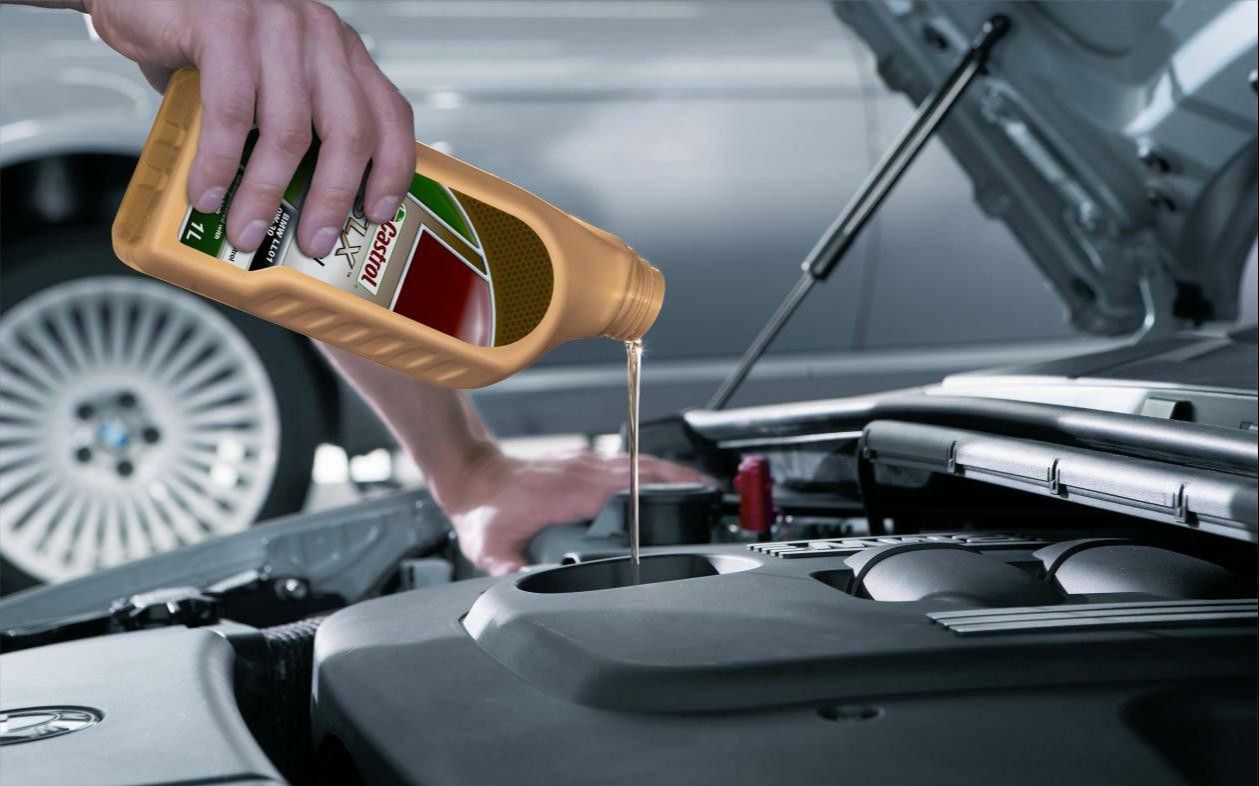 Дисциплина «Охрана труда»
Преподаватель Брагина Елена Николаевна
1
Цель урока
Изучить меры безопасности при работе с агрессивными жидкостями
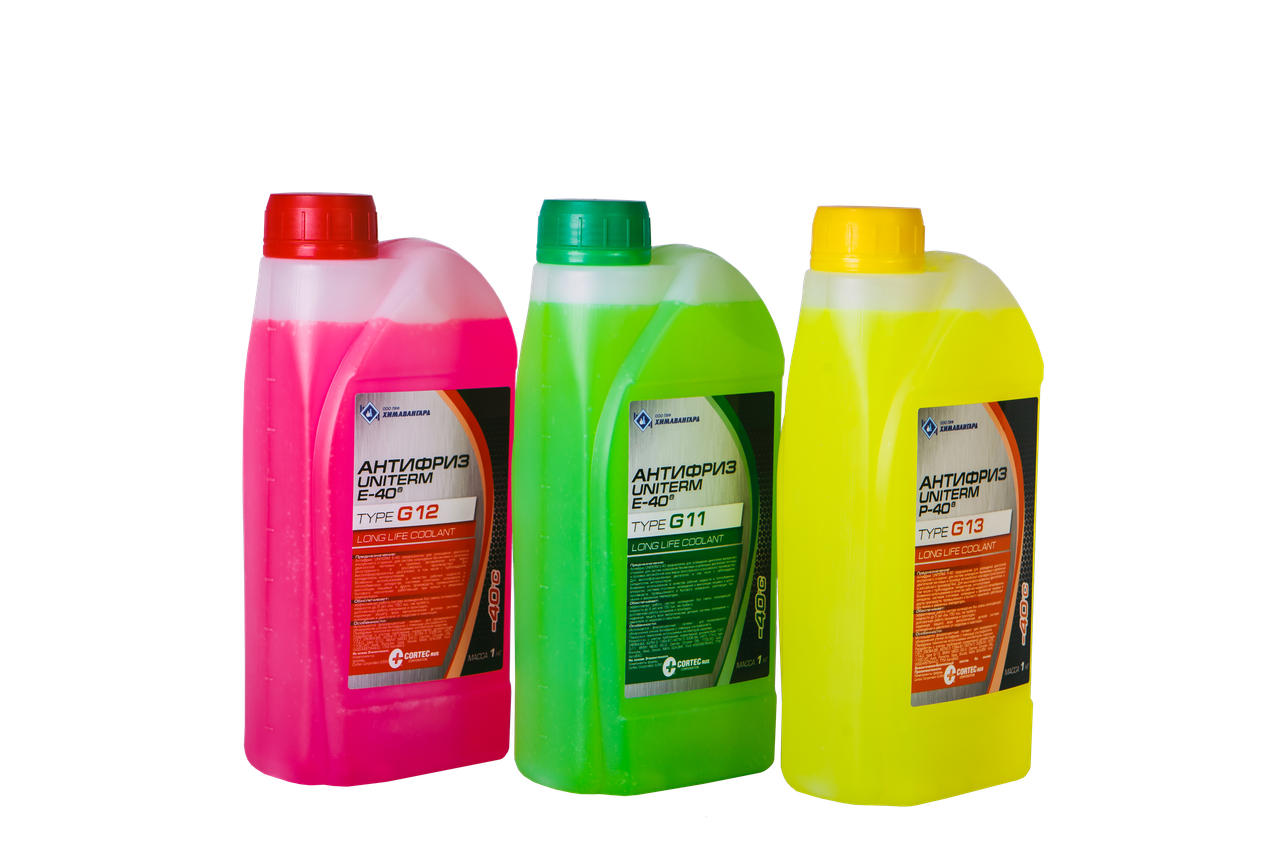 2
Задачи
Изучить  воздействие агрессивных жидкостей на работников предприятий АТП;
Сформировать представление о  применении средств индивидуальной защиты при работе с агрессивными жидкостями
3
Содержание
Общие требования охраны труда
Краткая характеристика ЛВЖ, ГЖ и их воздействие на человека
Средства индивидуальной защиты
Требования охраны труда перед началом работы
Требования охраны труда во время работы
4
1. Общие требования охраны труда
К работе с легковоспламеняющимися жидкостями (ЛВЖ), горючими жидкостями (ГЖ) и опасными веществами (ОВ) допускаются лица не моложе 18 лет, прошедшие медицинский осмотр и не имеющие противопоказаний по состоянию здоровья, прошедшие вводный и первичный на рабочем месте инструктажи по охране труда, теоретическую и практическую подготовку, обучение безопасным методам работы
5
6
7
8
2 Краткая характеристика ЛВЖ, ГЖ и их воздействие на человека:
Ацетон является токсичной легковоспламеняющейся жидкостью, действует как наркотик, поражает центральную нервную систему. 
Предельно допустимая концентрация (ПДК) паров ацетона в воздухе рабочей зоны производственных помещений составляет 200 мг/м3. Температура вспышки – минус 18°С.
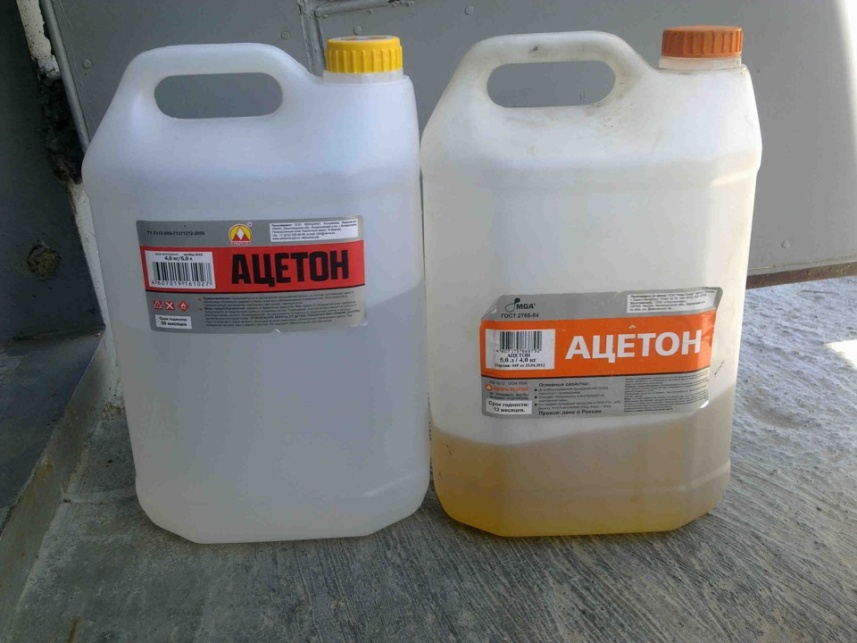 9
Бензин представляет собой бесцветную горючую легковоспламеняющуюся жидкость, взрывоопасная концентрация его паров в смеси с воздухом составляет 6%, предельно допустимая концентрация его паров в воздухе 100 мг/м3. 
Опасен при вдыхании.
Легкое отравление парами бензина может наступить после 5-10 минут пребывания человека в атмосфере с концентрацией паров бензина в пределах от 900-3600 мг\м3.
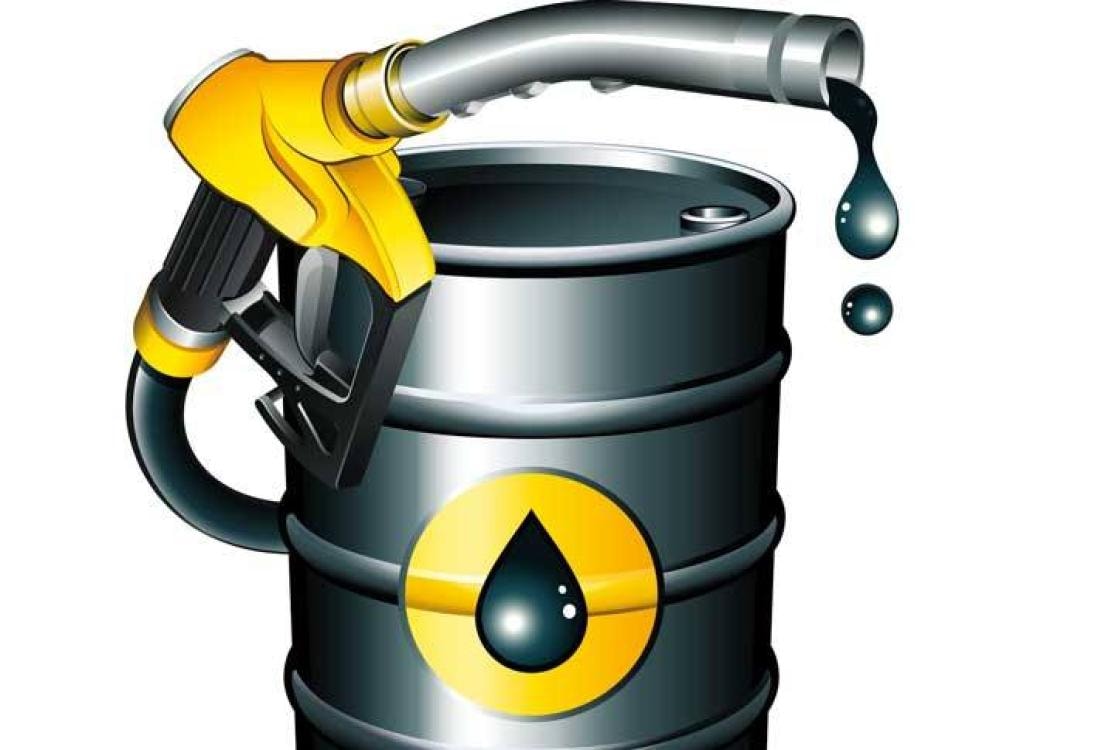 10
Керосин легко воспламеняется от искр и пламени. 
Разлитая жидкость выделяет воспламеняющиеся пары. 
Пары образуют с воздухом взрывоопасные смеси. 
Емкости могут взрываться при нагревании. В пустых емкостях образуются взрывоопасные смеси.
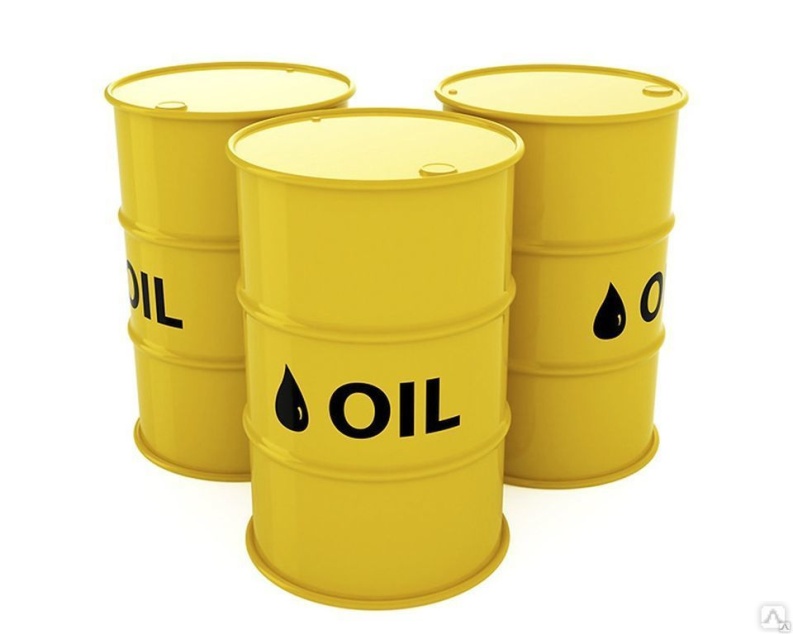 11
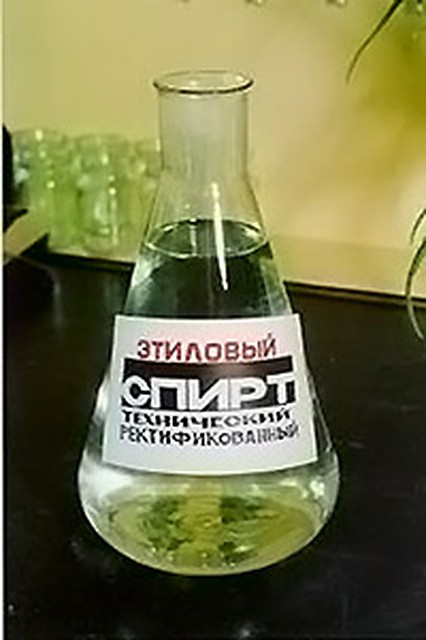 Спирт этиловый технический – нервно-сосудистый яд. 
Оказывает сильное наркотическое действие. 
Проникая через органы дыхания, поражает сердечнососудистую систему, печень, почки. 
Легко воспламеняется от искр и пламени. Разлитая жидкость выделяет воспламеняющиеся пары, которые образуют с воздухом взрывоопасные смеси.
12
Лаки, краски, разбавители, растворители воспламеняются от открытого пламени. 
Емкости могут взрываться при нагревании, опасны при вдыхании. 
Пары вызывают раздражение слизистых оболочек и кожи, головную боль, возбуждение, тошноту, понижение температуры тела, учащается пульс.
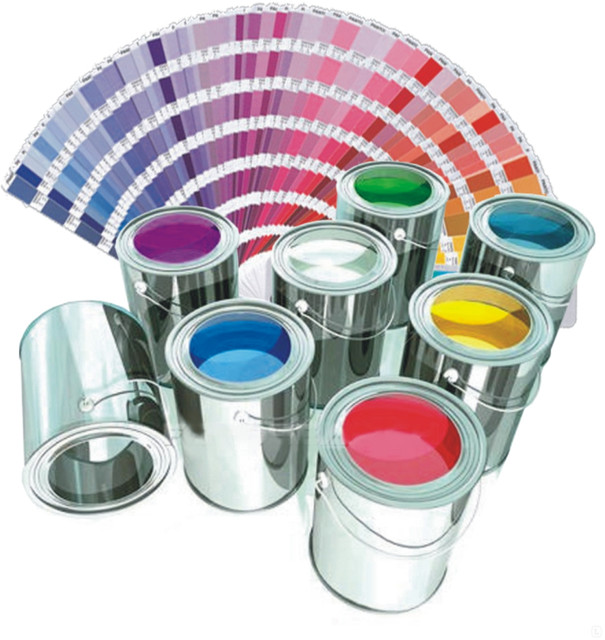 13
14
3 Средства индивидуальной защиты
При работе с ЛВЖ, ГЖ и ОВ рабочий должен быть обеспечен средствами индивидуальной защиты в соответствии с действующими индивидуальной защиты.
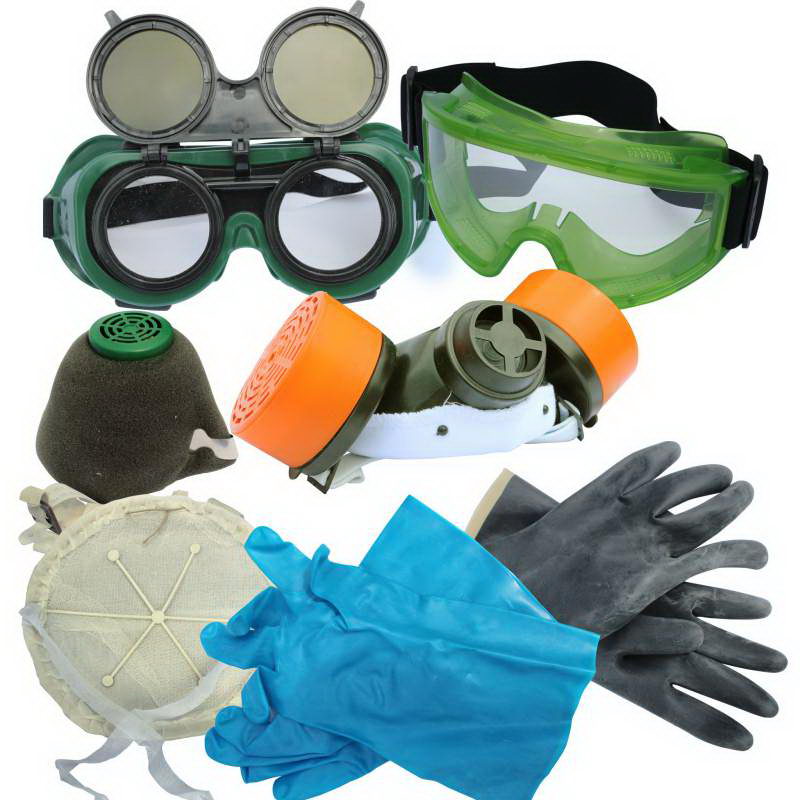 15
Нормами выдачи специальной одежды, специальной обуви и других средств индивидуальной защиты (СИЗ), разработанными на основании 
Межотраслевых правил обеспечения работников специальной одеждой, специальной обувью и другими средствами
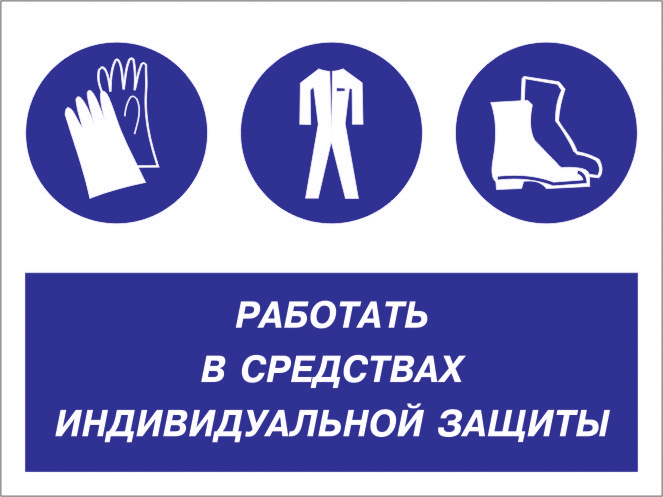 16
4 Требования охраны труда перед началом работы
17
18
5 Требования охраны труда во время работы
19
20
Контрольные вопросы
Как обеспечиваются безопасные условия труда при работе с агрессивными жидкостями?
Какие агрессивные жидкости применяются при эксплуатации автомобилей?
Как обеспечиваются благоприятные условия труда?
Какую спецодежду и спецобувь применяют при работе с агрессивными жидкостями?
Для каких целей предназначены дорожные плащи?
Литература
Солопова В.А. Охрана труда [Электронный ресурс]: учебное пособие для СПО/ Солопова В.А.— Электрон. текстовые данные.— Саратов: Профобразование, 2019.— 125 c.— Режим доступа: http://www.iprbookshop.ru/86204.html.— ЭБС «IPRbooks»
22